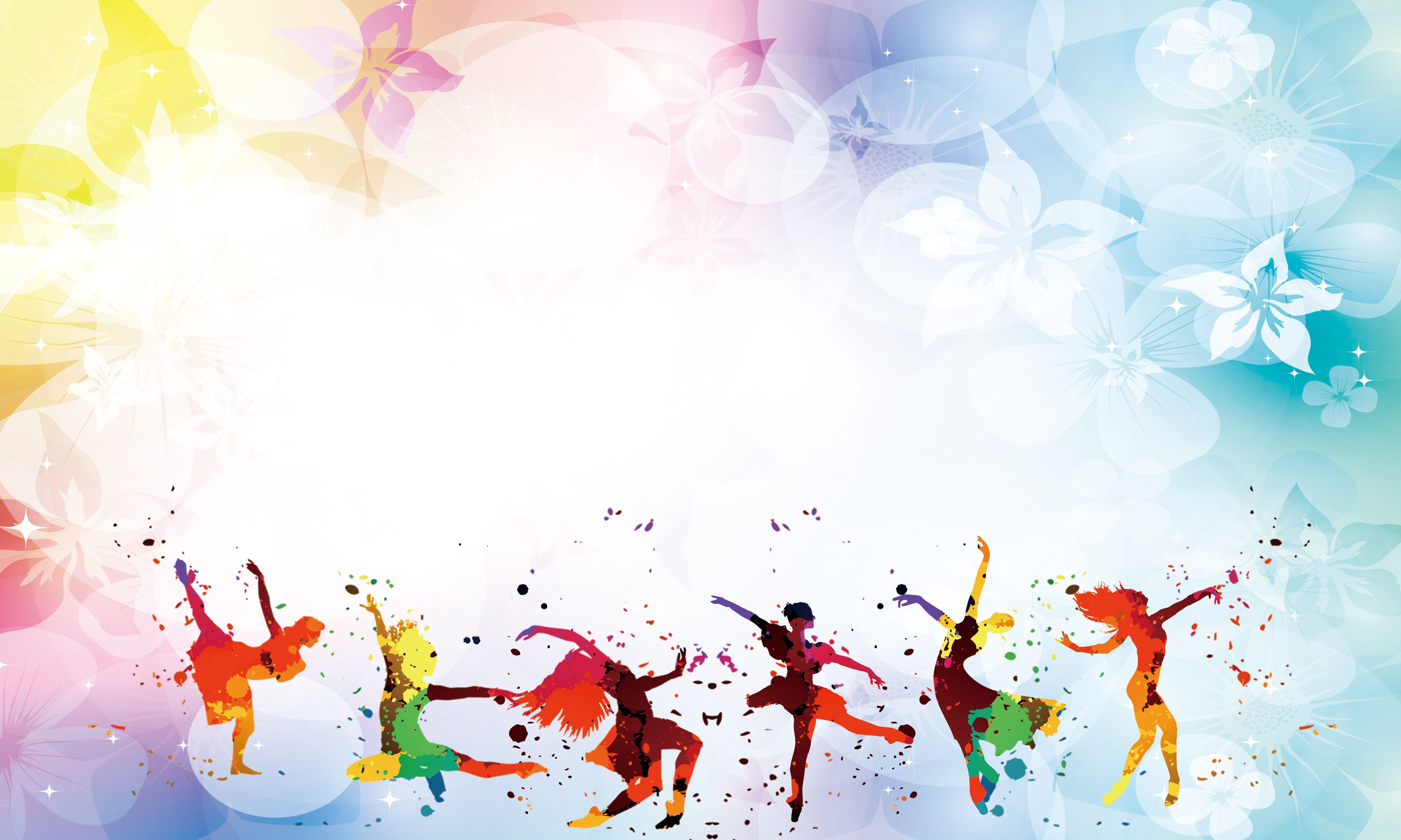 МДОУ Красночикойский детский сад «Солнышко»Проект  «Музыкально-ритмические движения как средство развития эмоциональной сферы детей»Подготовила:педагог-психологШелопугина Т.С.
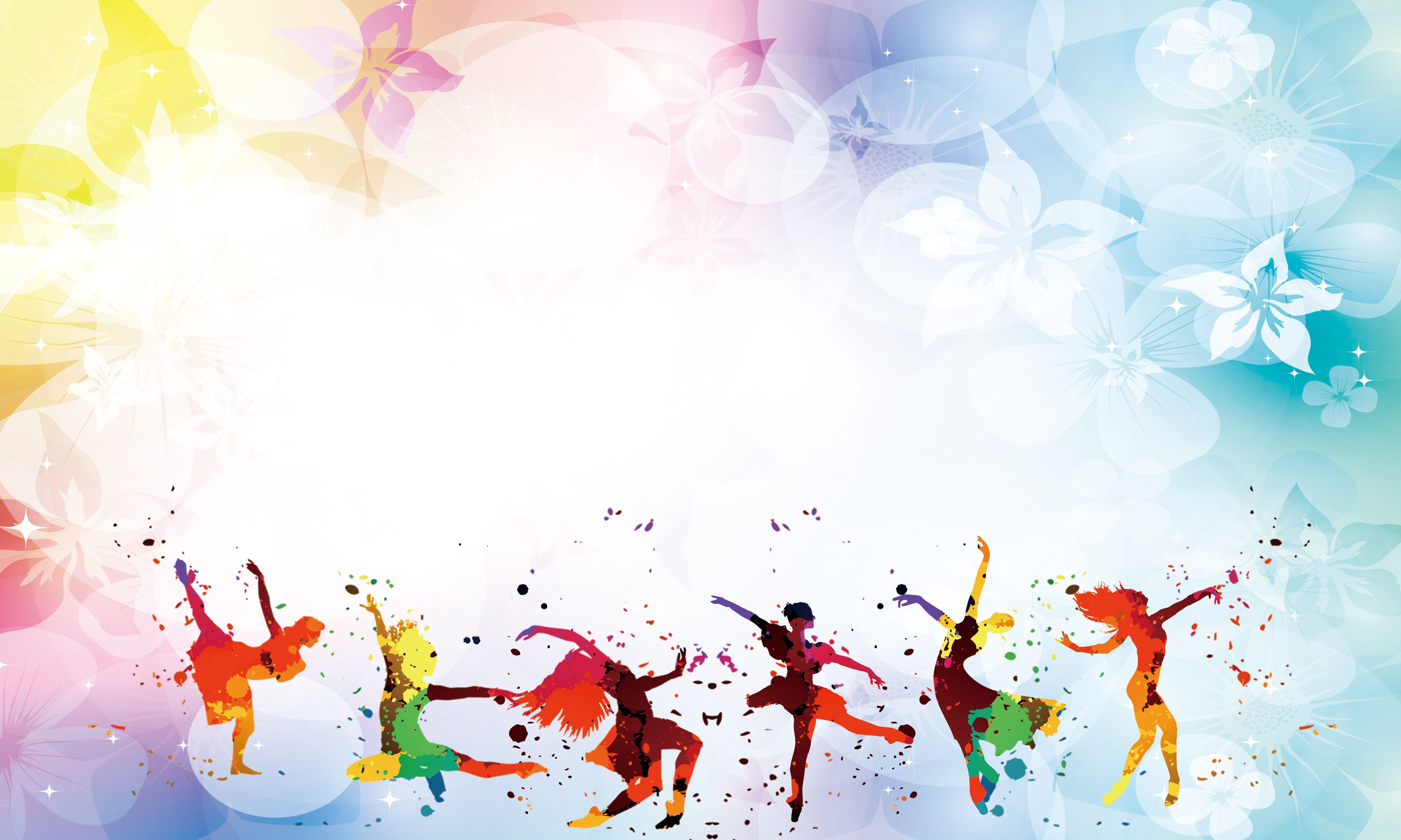 Паспорт проекта:* тип проекта: краткосрочный, информационный, творческий.* участники проекта: дети старшей группы, педагог-психолог, родители, ммузыкальный  руководитель.*этапы реализации проекта: 1. подготовительный (постановка проблемы, определение цели и задач проектной деятельности )2.основной (непосредственно реализация проекта, работа с детьми и родителями)3. заключительный (презинтация проекта, фотоотчет)
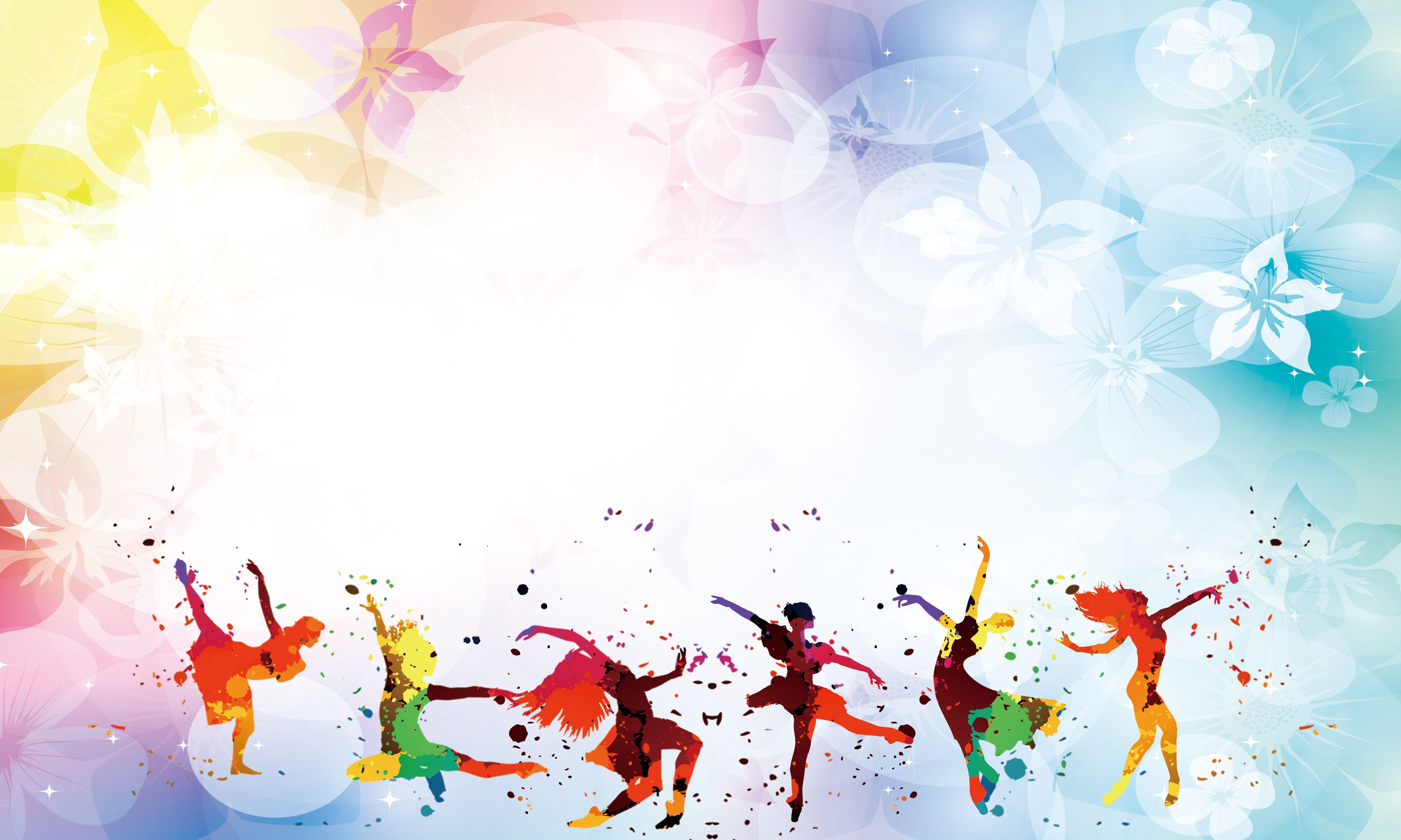 «Музыкальное воспитание – это не воспитание музыканта, а прежде всего, воспитание человека»В.А. Сухомлинский
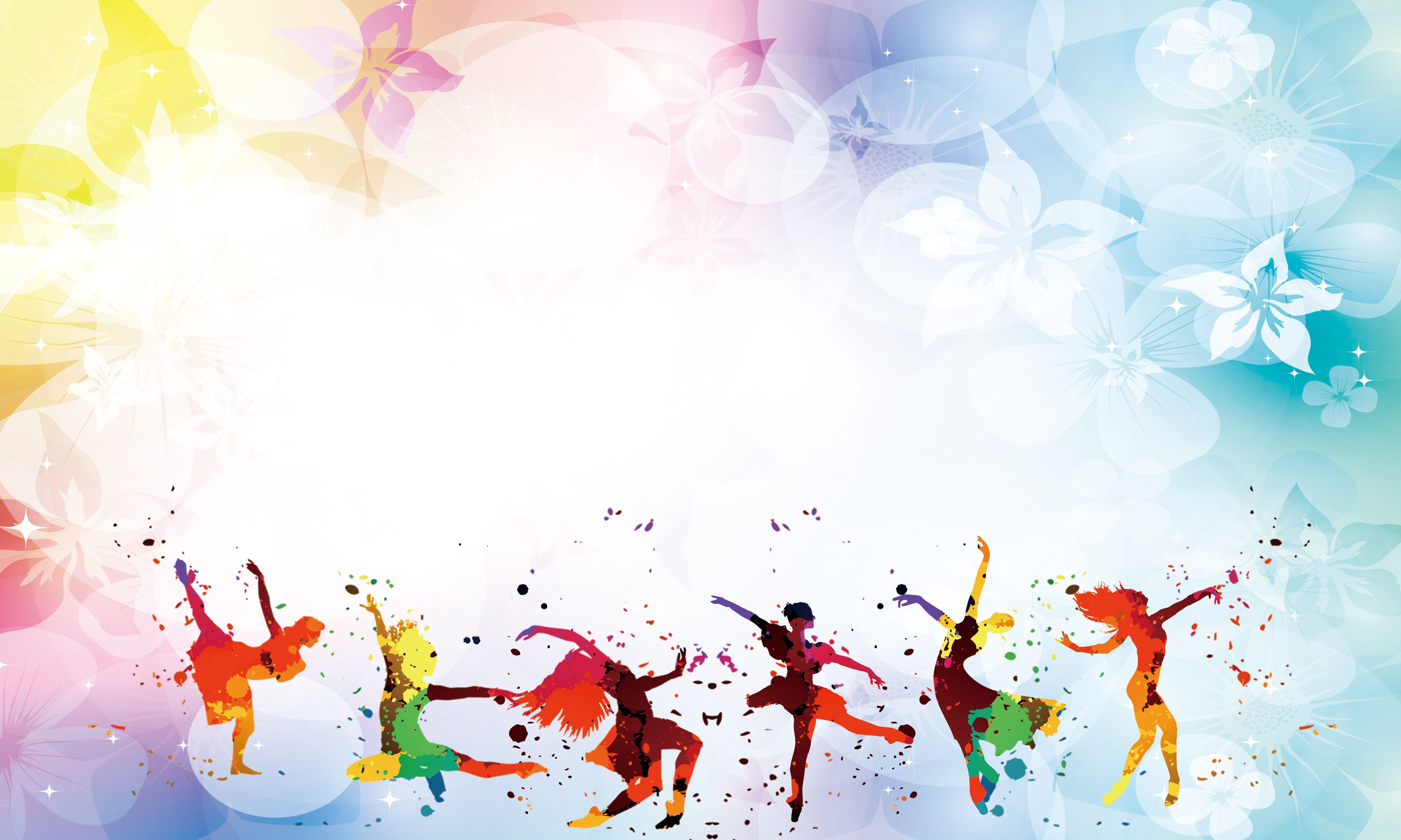 Актуальность проблемы. Образовательная программа дошкольной образовательной организации формируется как программа психолого-педагогической поддержки позитивной социализации  развития личности детей дошкольного возраста. В связи с этим всё образовательное содержание программы, в т. ч. и музыкальное, становится условием и средством этого процесса.                             Круг задач музыкального воспитания и развития ребёнка в дошкольном детстве расширяется. Это задачи, связанные с вхождением ребёнка в мир музыки, развития музыкальной эрудиции и культуры дошкольников, ценностного отношения к музыке как виду искусства, музыкальным традициям и праздникам.   Без танцев трудно представить  музыкальную деятельность ребенка в детском саду. Музыка, движение – это средства, которые благотворно действуют на здоровье ребёнка.  Музыкально - ритмические движения выполняют релаксационную  функцию, помогают добиться эмоциональной разрядки, снять умственную перегрузку и утомление, способствуют развитию навыков танцевальных движений, умению выразительно и ритмично двигаться в соответствии с разнообразным характером музыки, передавая в танце эмоционально-образное содержание, формированию творческой активности.  Движение и танец, помогают ребёнку подружиться с другими детьми, вырабатывается правильная осанка, правильное дыхание, умение красиво и выразительно двигаться под музыку.
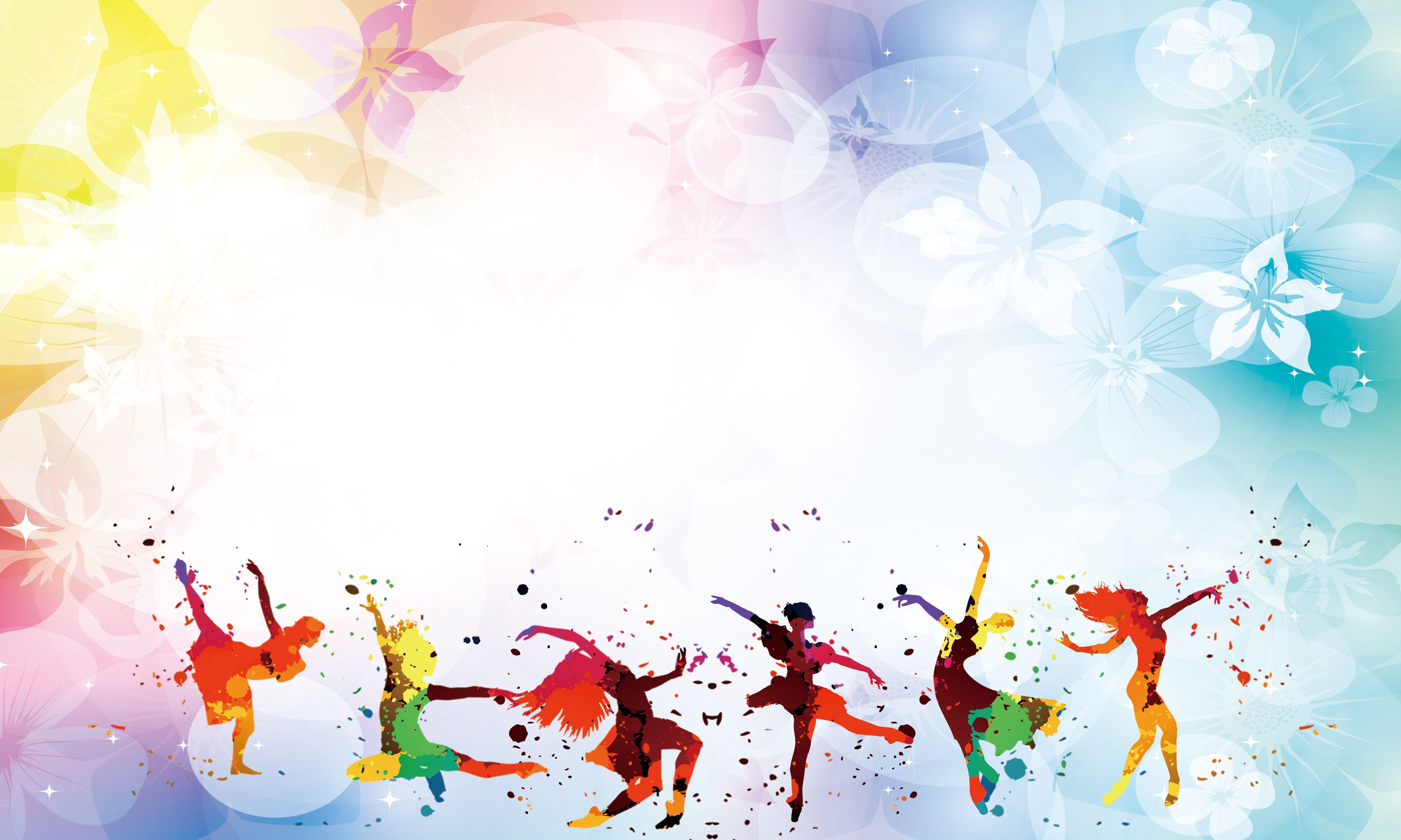 Цель проекта Развитие эмоционально сферы детей средствами музыкально-ритмических движений.   Задачи проекта:1. Формирование двигательных навыков и умений, пространственных представлений и способности произвольно передвигаться в пространстве относительно других людей и предметов.2.Воспитание и развитие чувства ритма, способности ощущать в музыке, движениях,  речи ритмическую выразительность; воспитание способности восприятия музыкальных образов и умения ритмично, выразительно двигаться в соответствии с данным образом, т.е. воспитание умения перевоплощаться, проявлять свои художественно-творческие способности; воспитание личностных качеств, чувства коллективизма, умения соблюдать правила выполнения упражнений и т.д.3. Спроектировать систему занятий по развитию музыкально-ритмических способностей детей, с целью активизации двигательной сферы детей под музыку и формированию творческой активности.
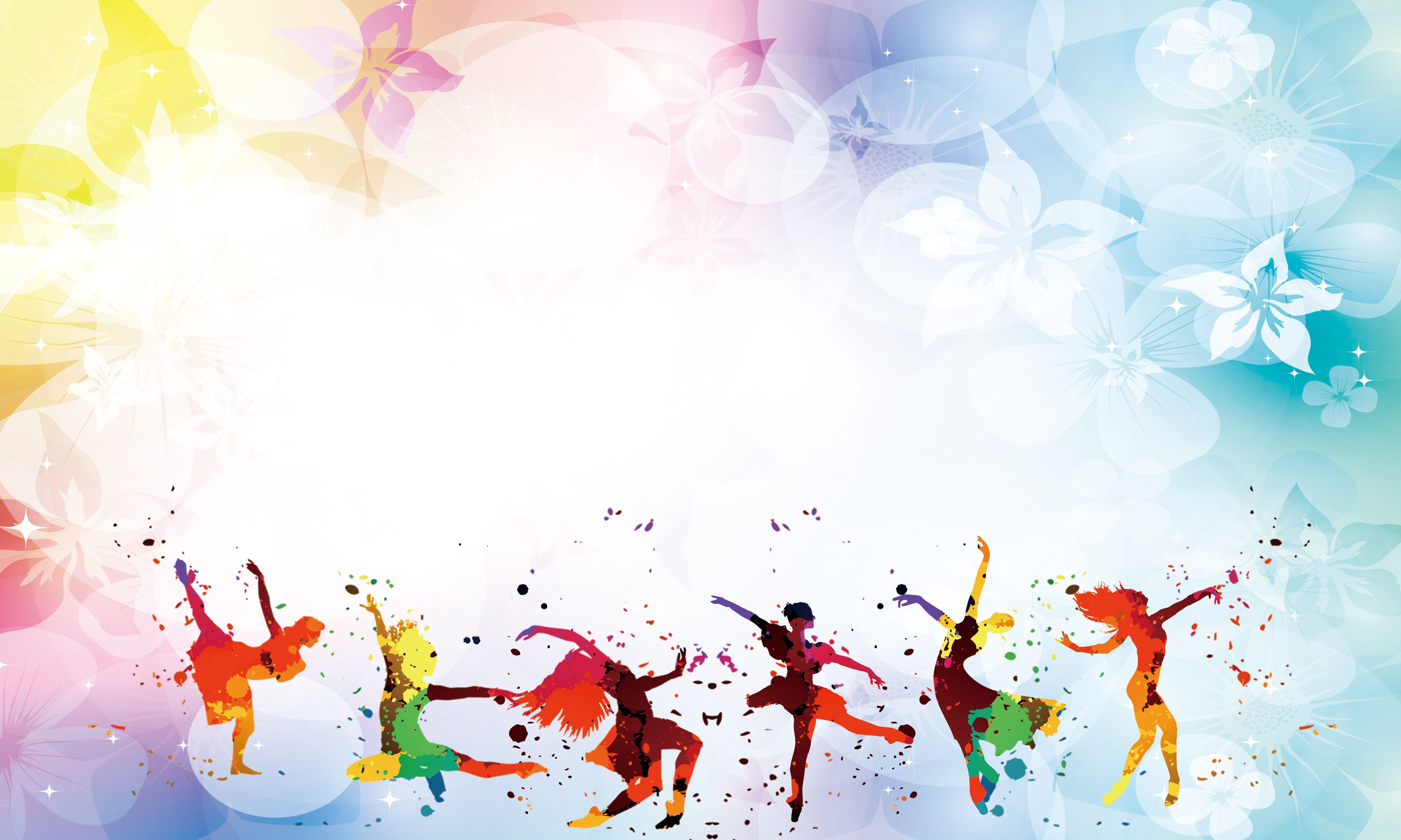 Ожидаемый результат: Работа по проекту даст возможность развить эмоционально-волевую сферу детей через танец, развить творческие способности ребёнка в танце, развить его потенциал, уверенность в себе, а также  приобрести такие качества характера, как выдержка,  внимательность, умение владеть своим телом,  у ребёнка появится возможность почувствовать радость от движения под музыку.
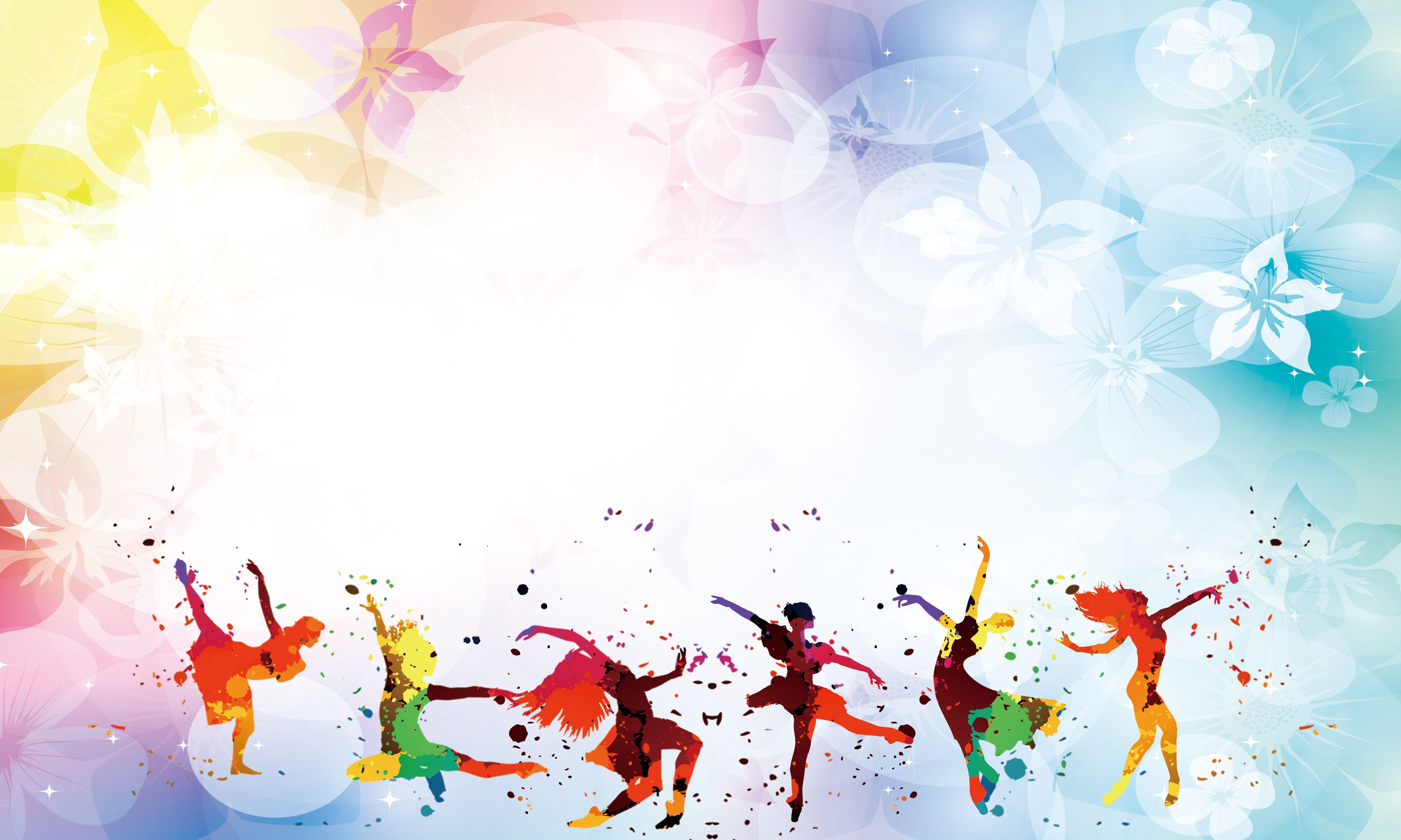 Программа проектных мероприятий Этап 11. Начальный этап обучения упражнению (танцевальному элементу):            а) Знакомство с музыкойб) Первоначальный показ и объяснение движения.    Создание условий для развития музыкально-творческих способностей в группе и в зале. Музыкальный руководитель, педагог-психолог, дети
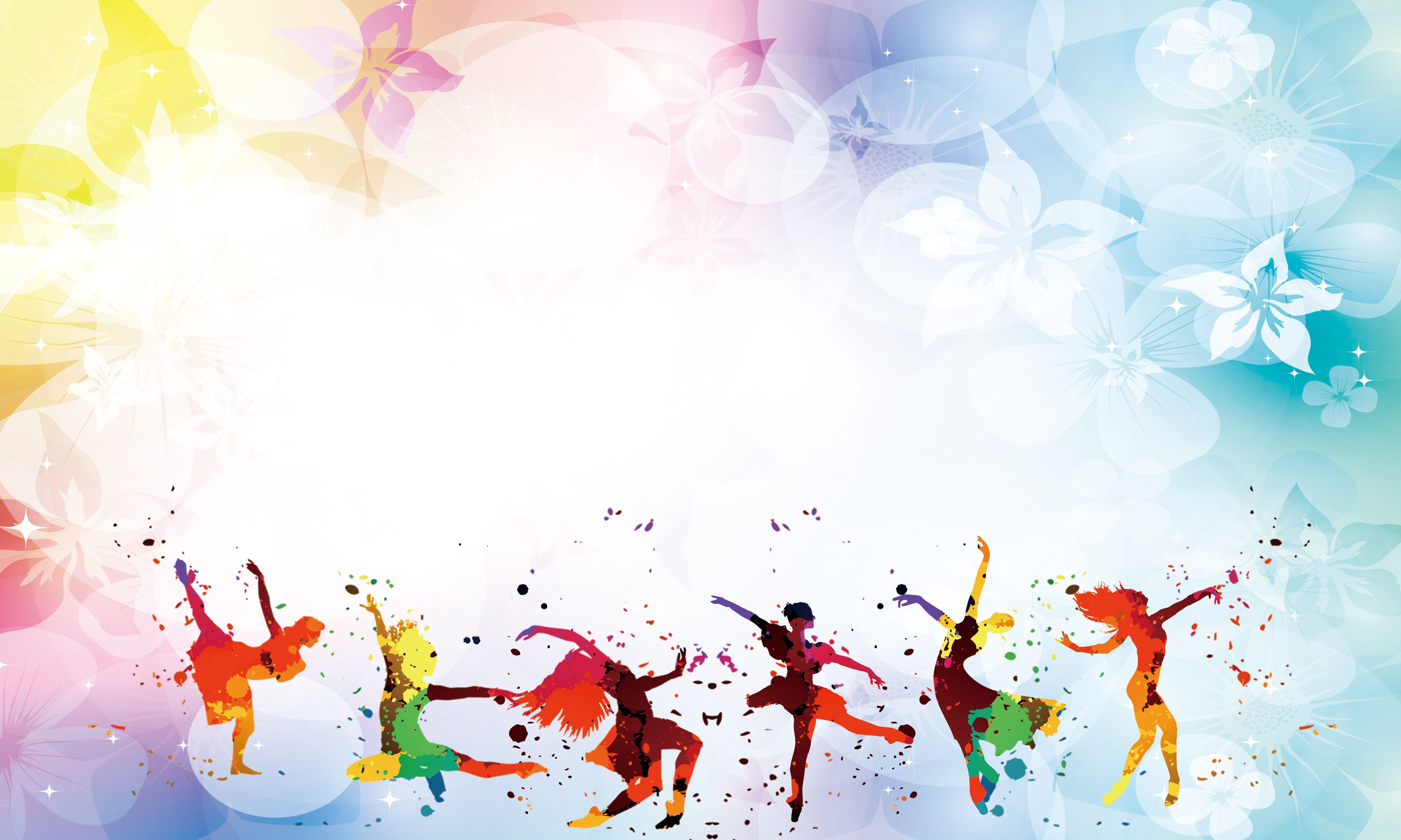 Программа проектных мероприятий                            Этап 2 Этап углубленного разучивания упражнения (движений, музыкально-ритмических композиций, танцевальных элементов ):а) Отрабатывание навыка выполнения движений ,б) Запоминание последовательности выполнения движения,в) Запоминание правой-левой стороны, руки, ноги.Создание условий для развития музыкально-творческих способностей в зале.На этом этапе проводится индивидуальная работа.Музыкальный руководитель, педагог-психолог, дети,
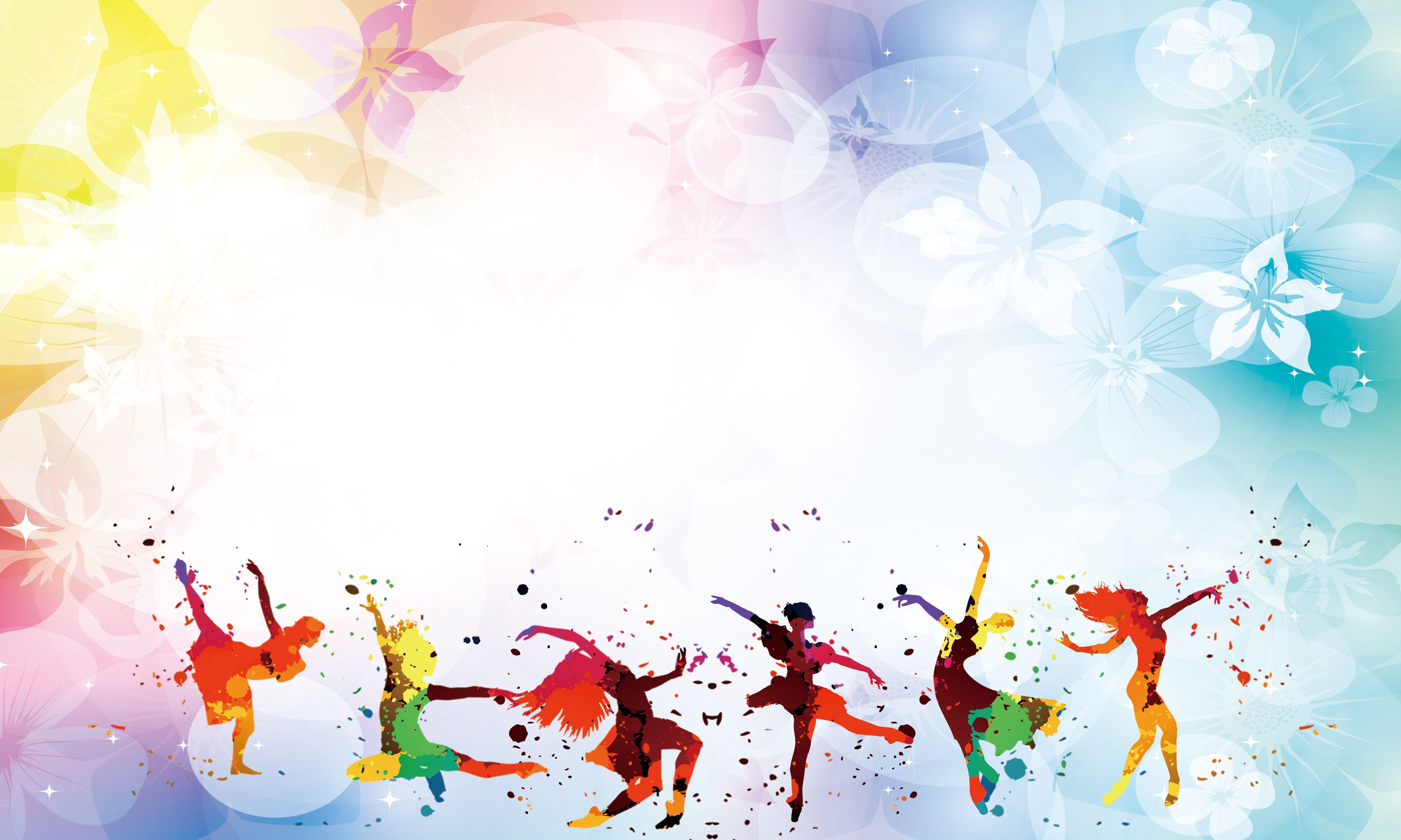 Программа проектных мероприятий                              Этап 3 Этап закрепления и совершенствования знаний двигательных                     умений и навыков:Создание условий для развития музыкально-творческих способностей  в зале.Исполнение танца, с применением разученных движений .Музыкальный руководитель, педагог-психолог, дети
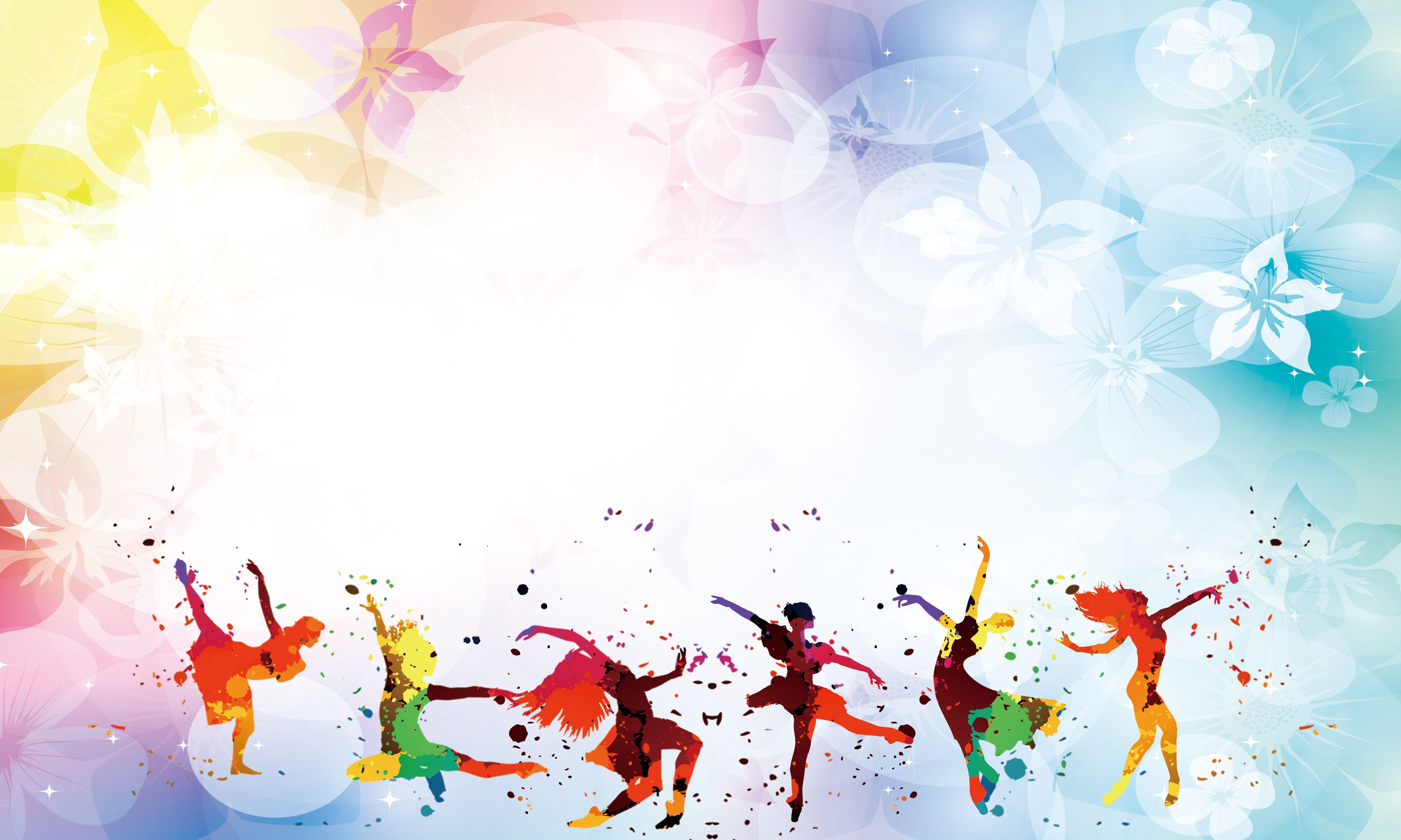 Консультация для родителей«Роль танцев в развитии эмоциональной сферы ребенка дошкольного возраста»Анкета для родителей«Музыкальная деятельность ребенка дома»
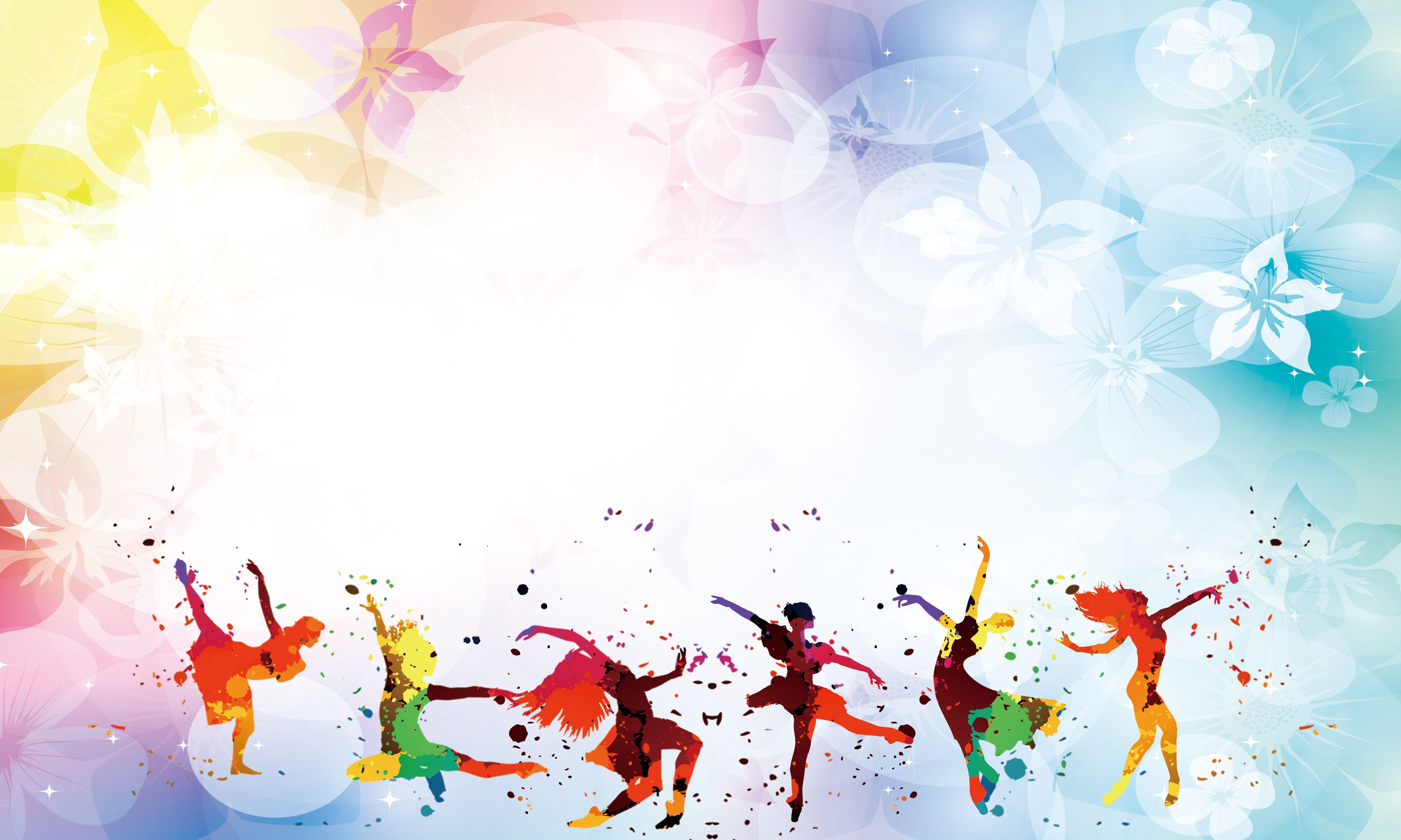 Музыкально-ритмические движения в стиле диско
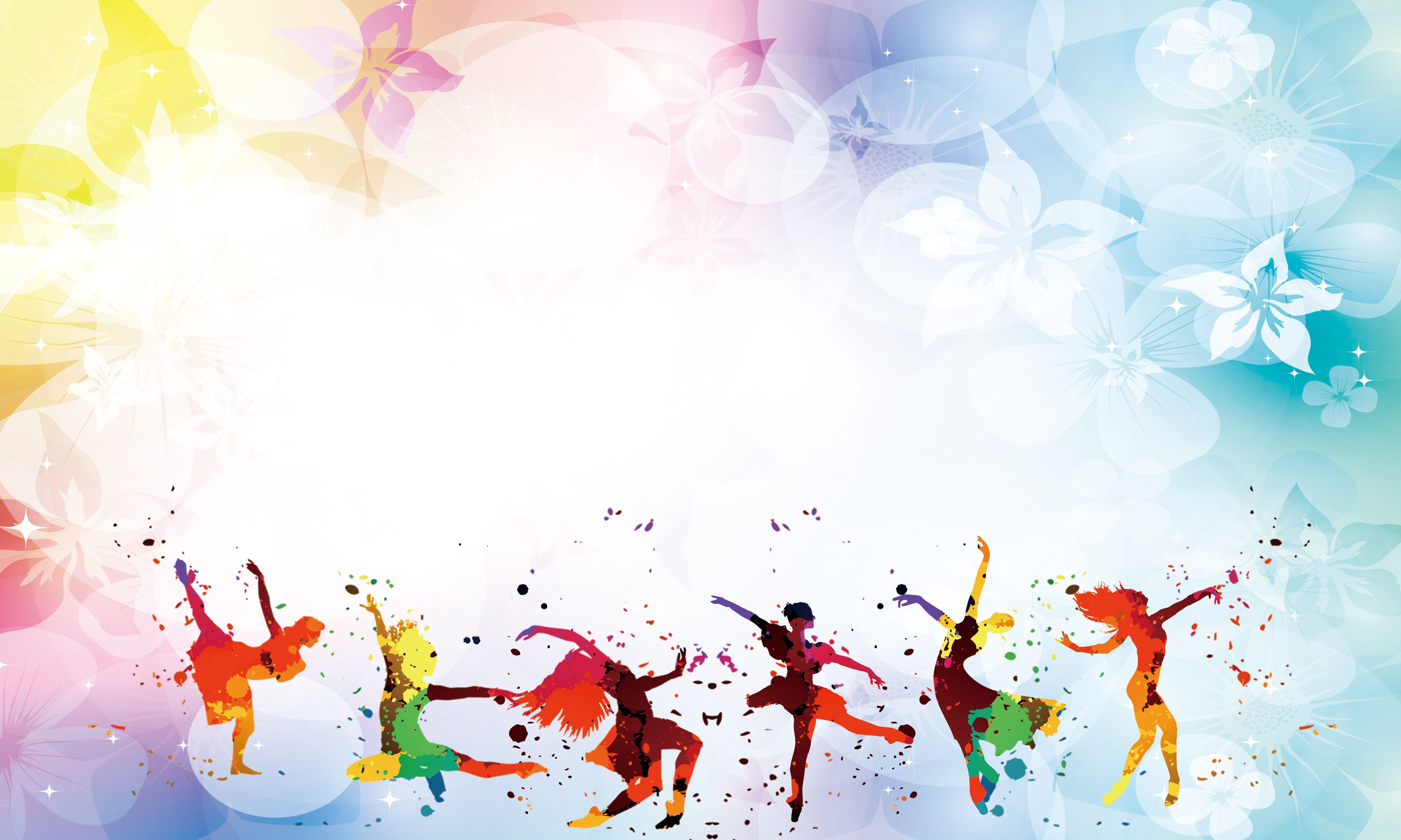 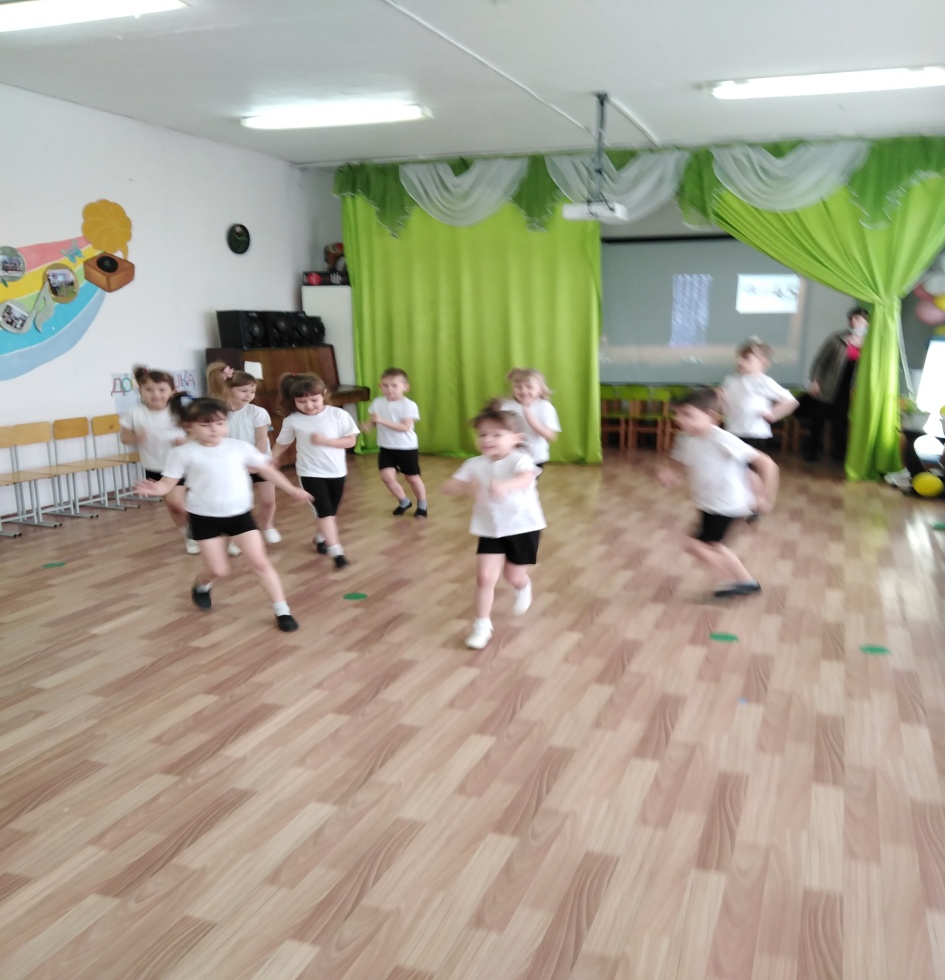 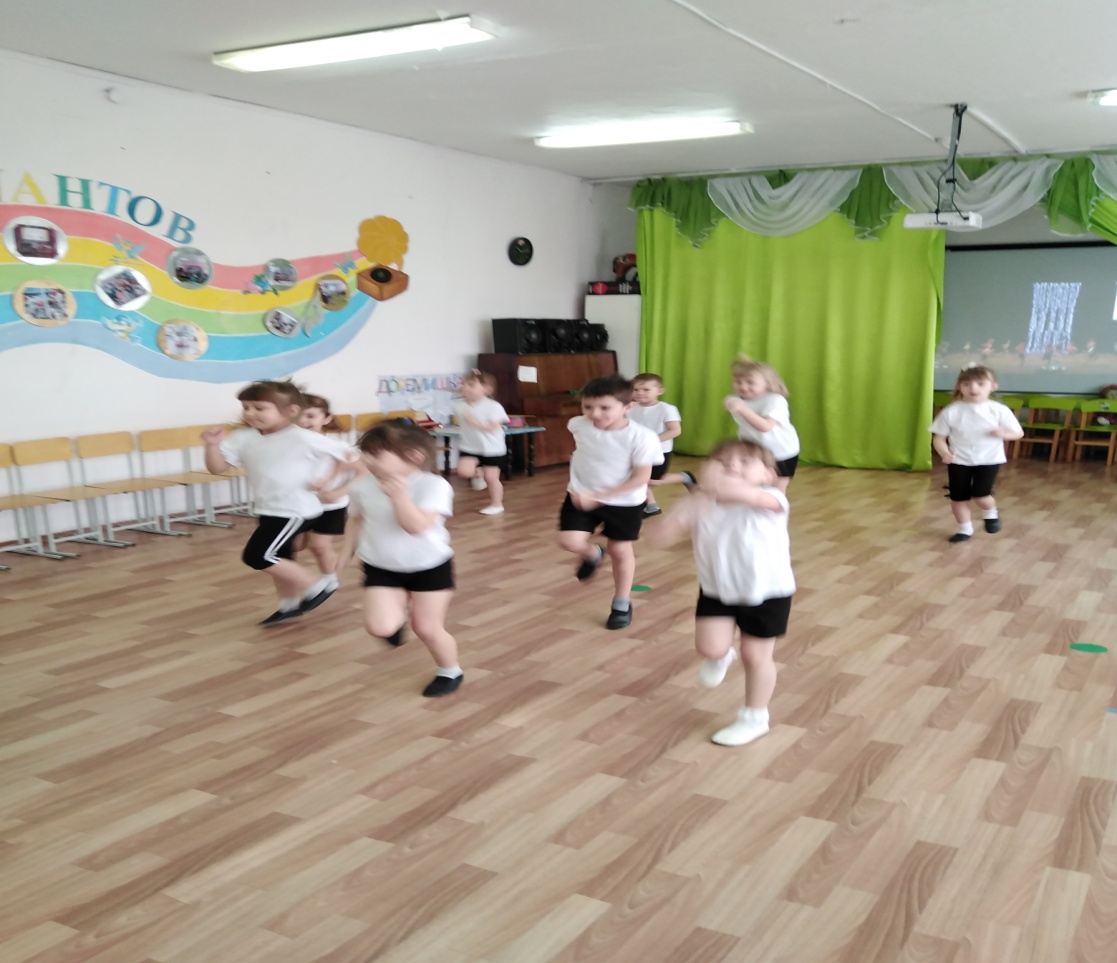 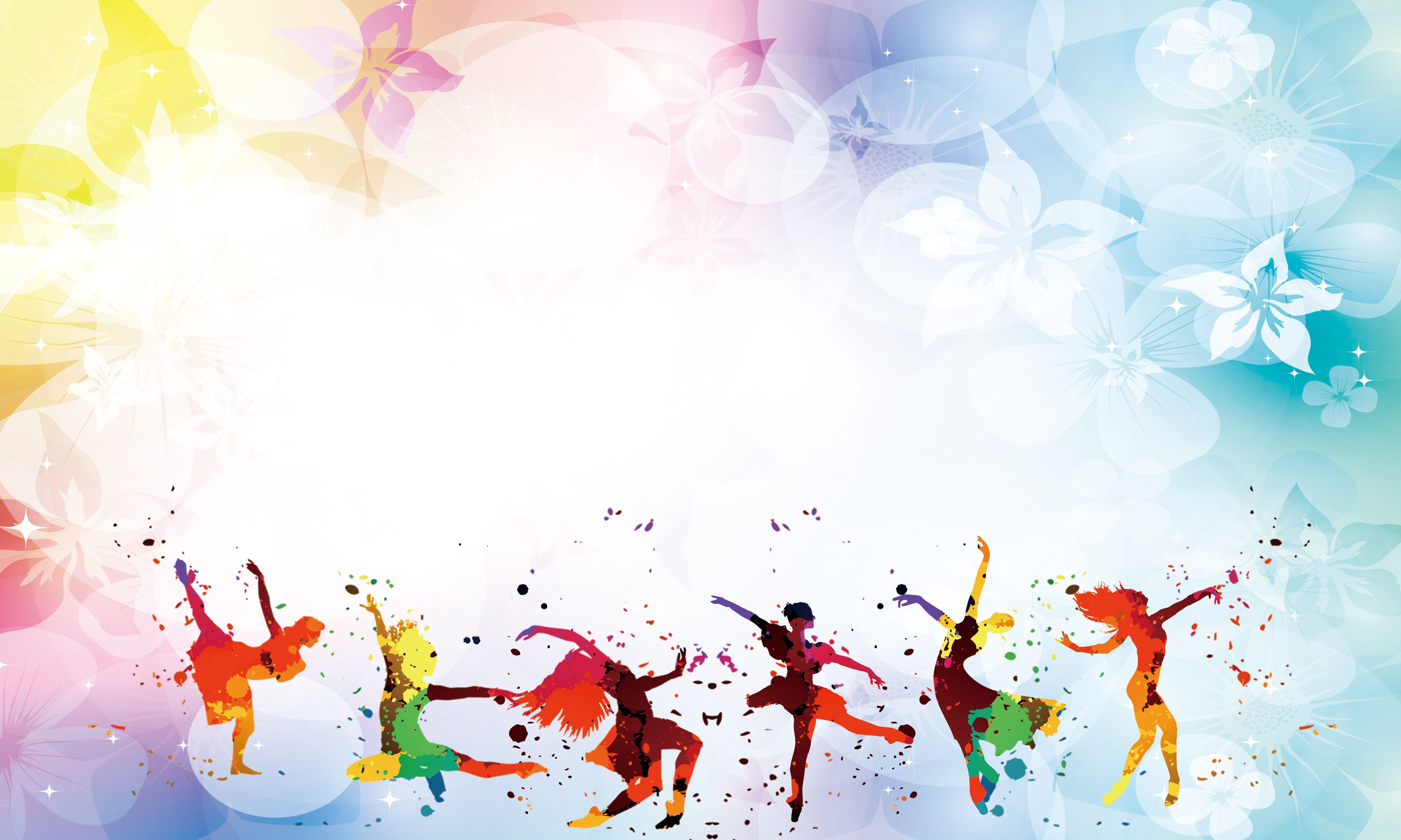 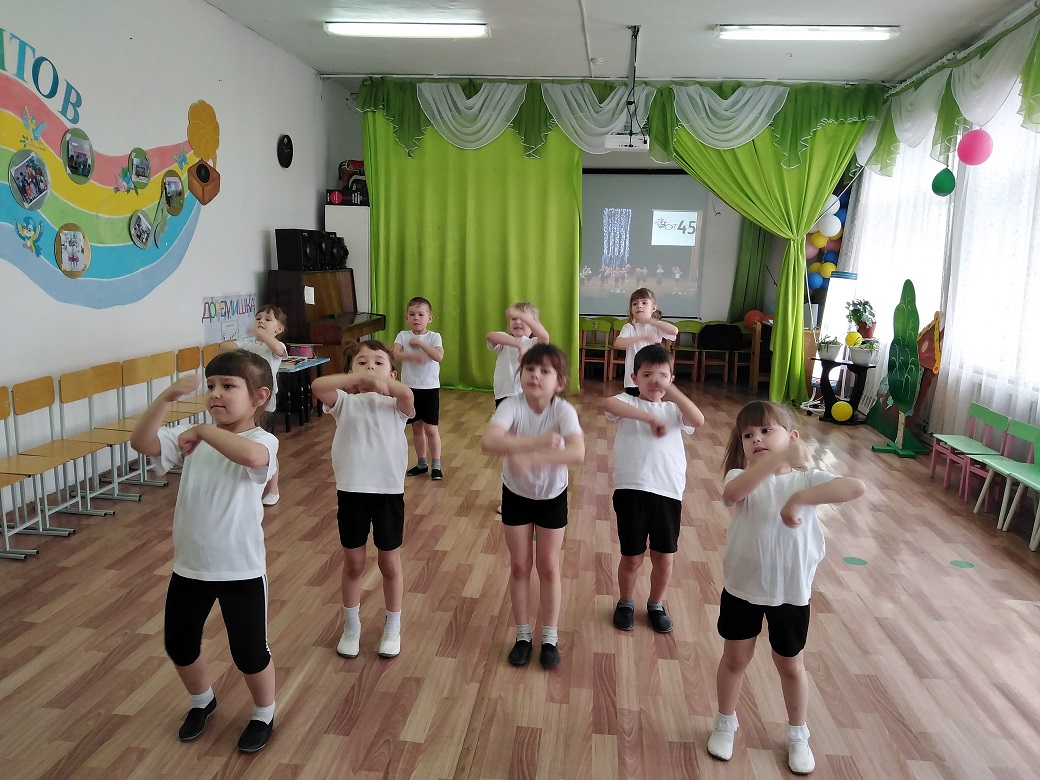 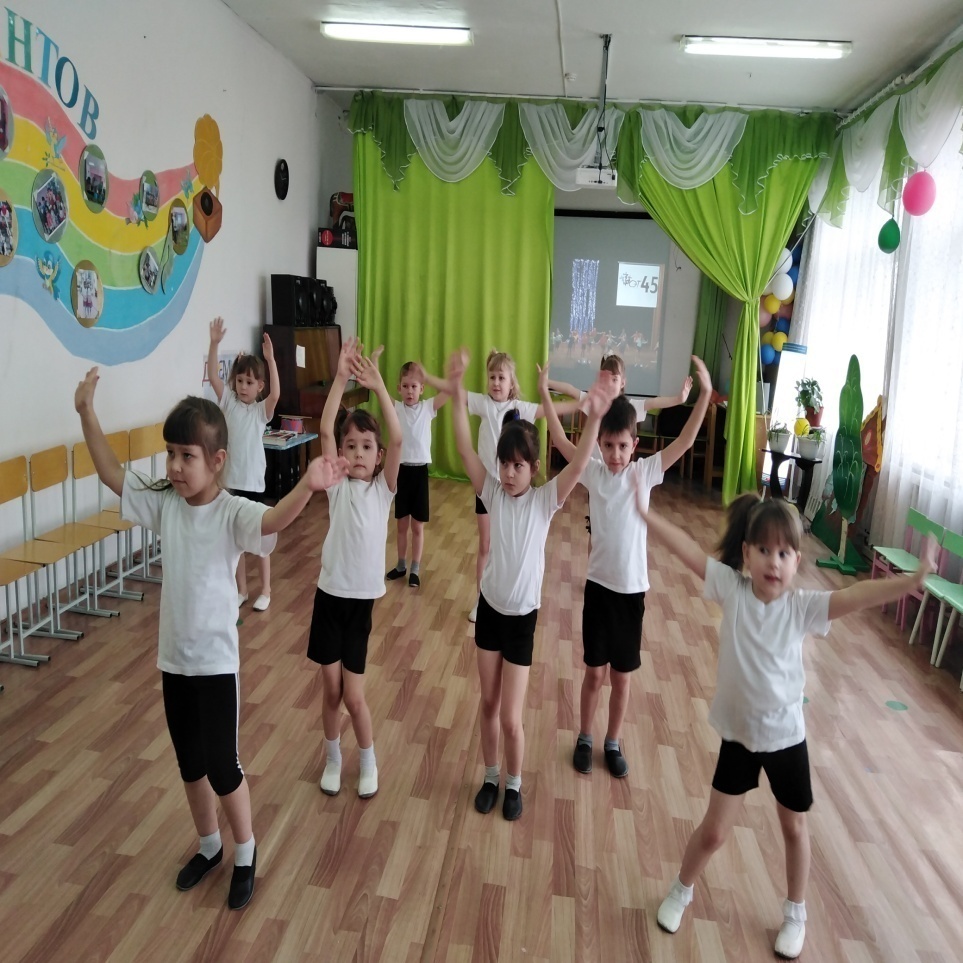 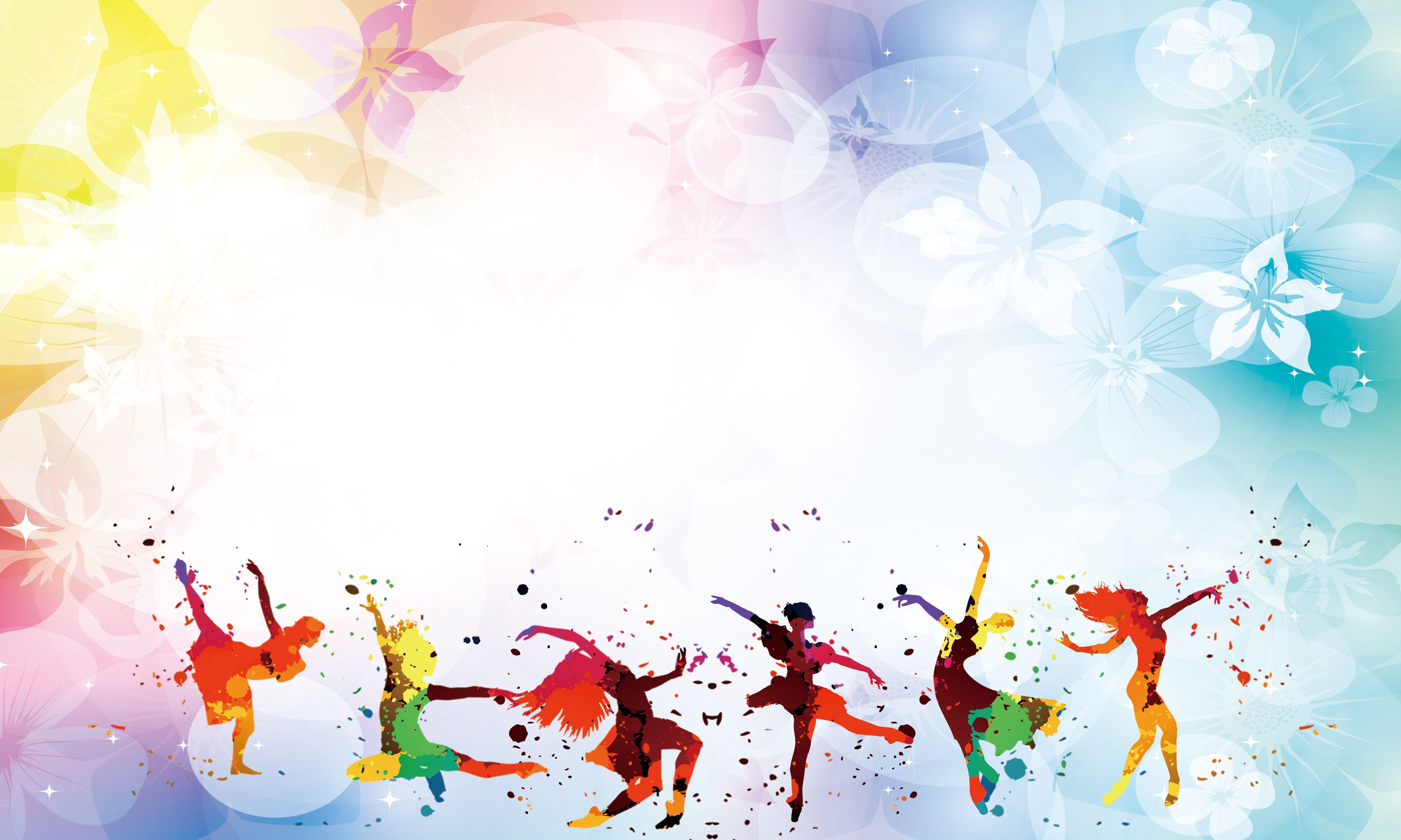 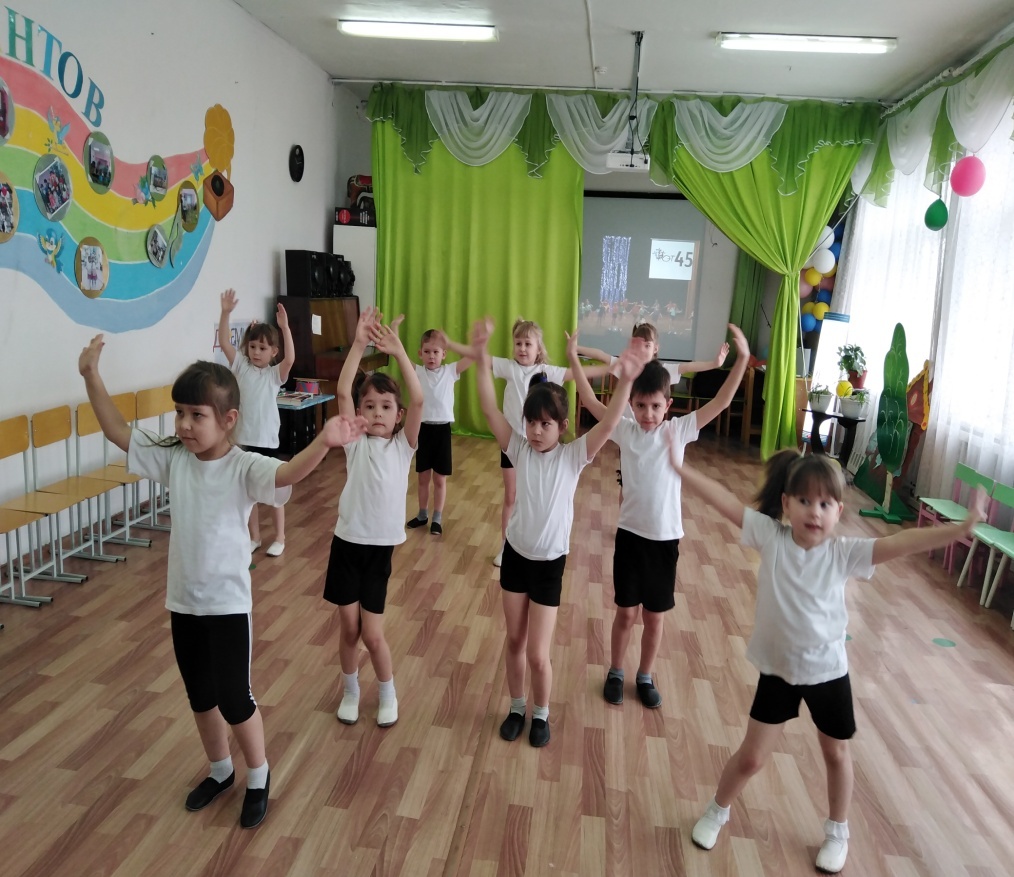 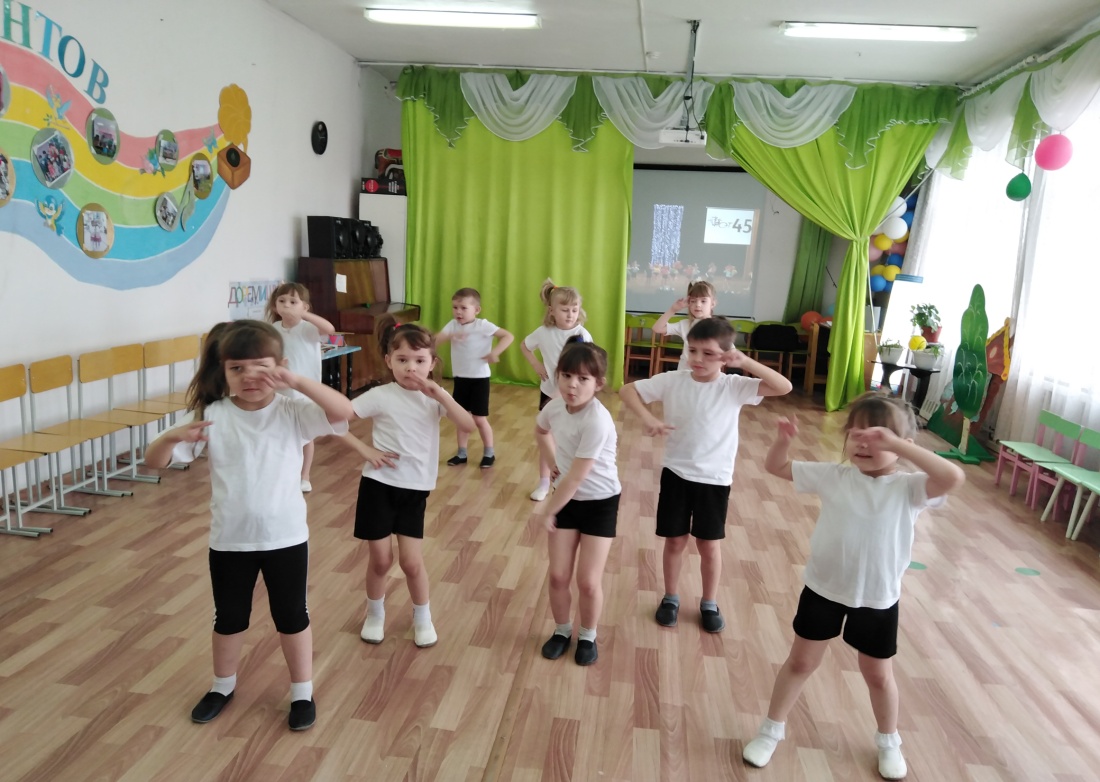 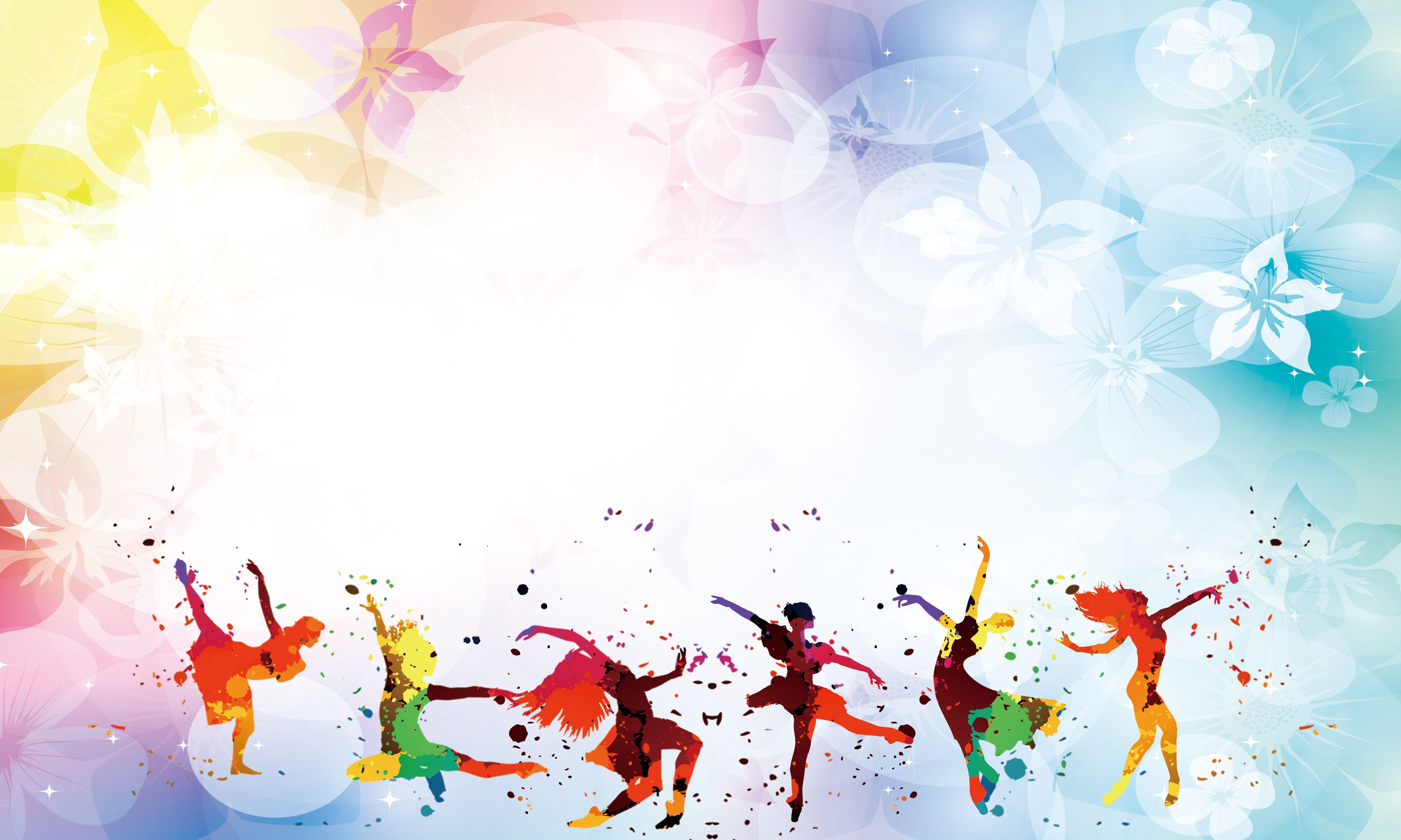 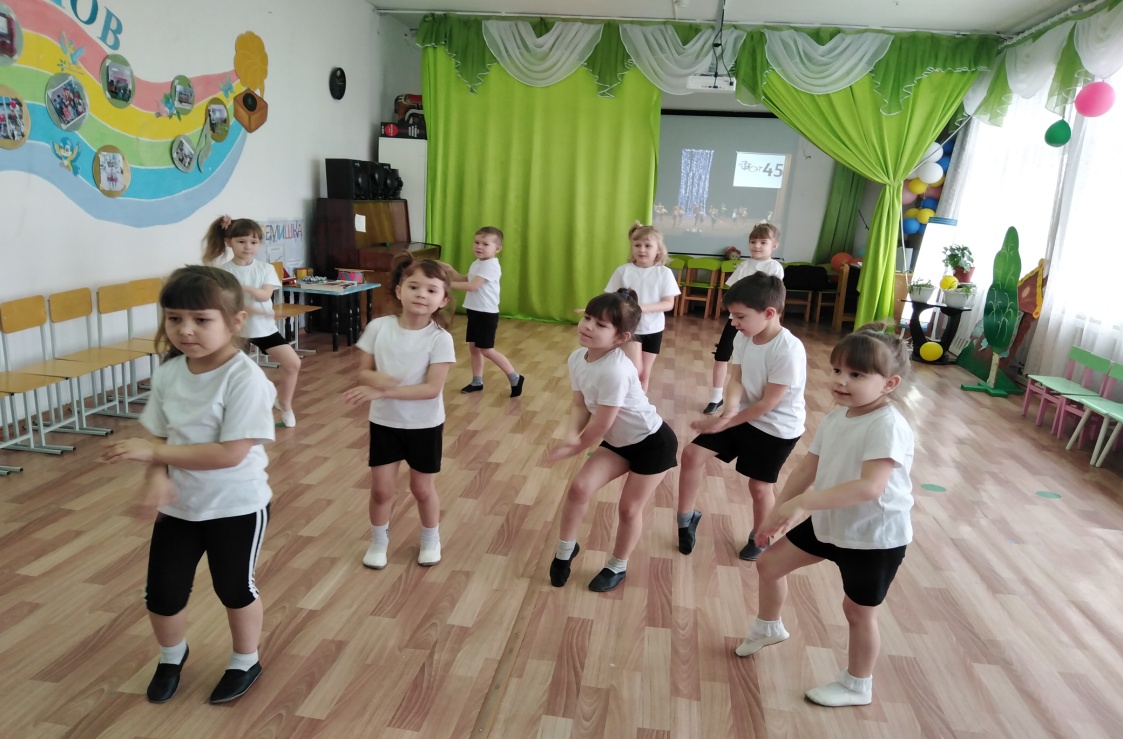 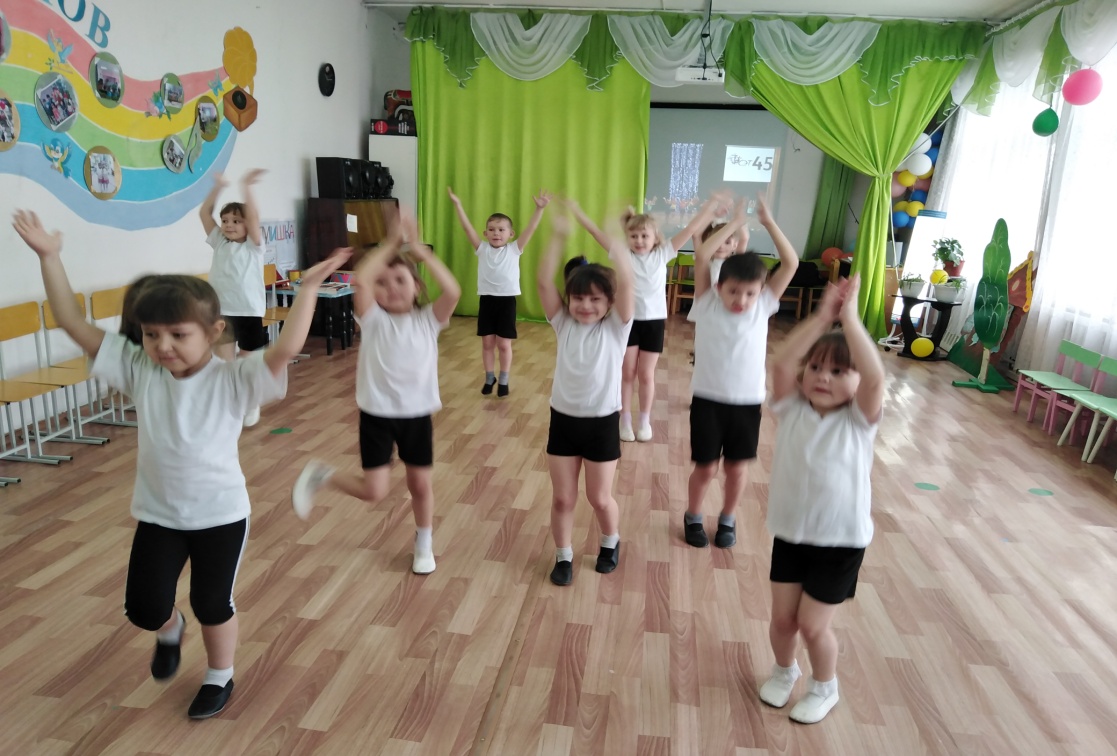 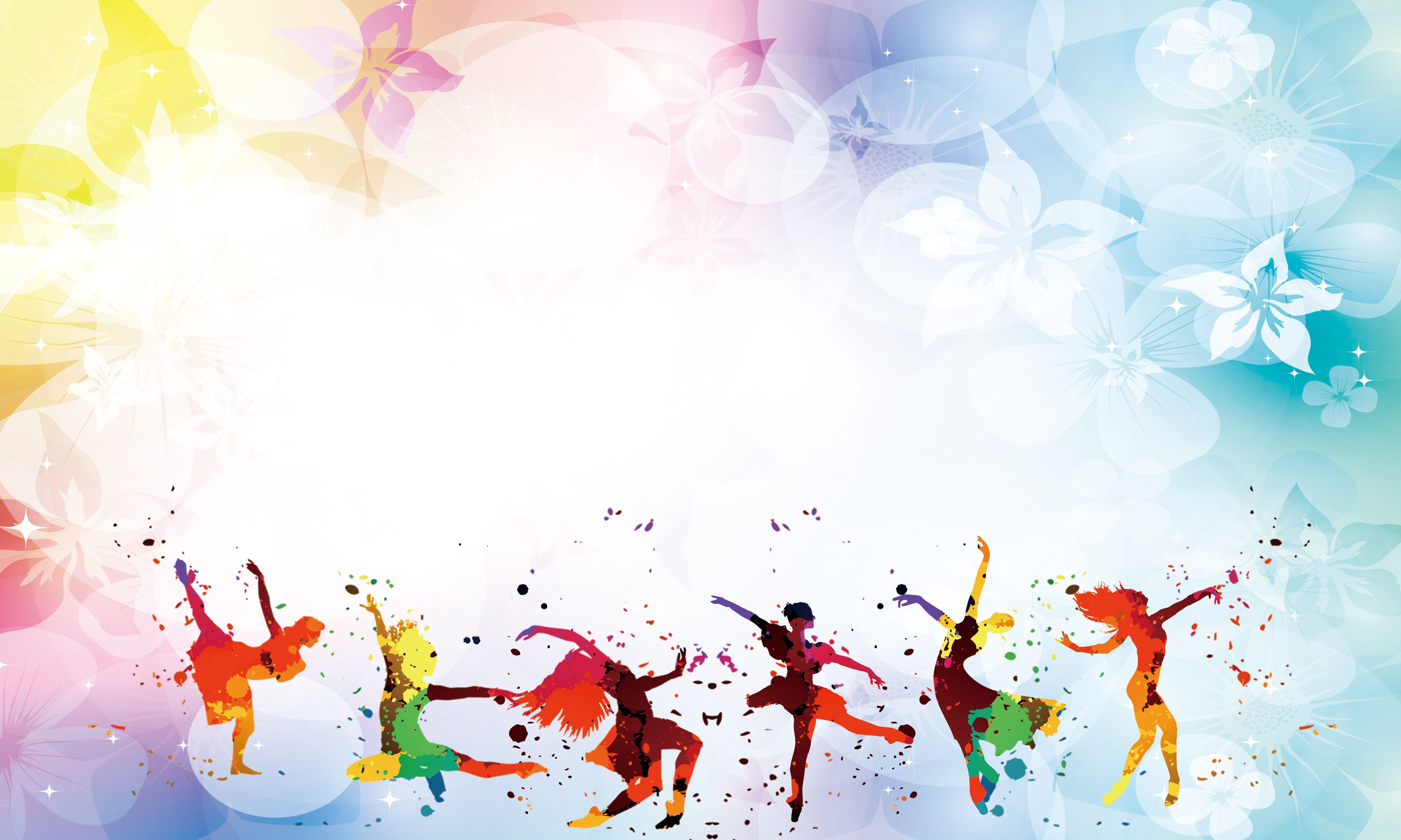 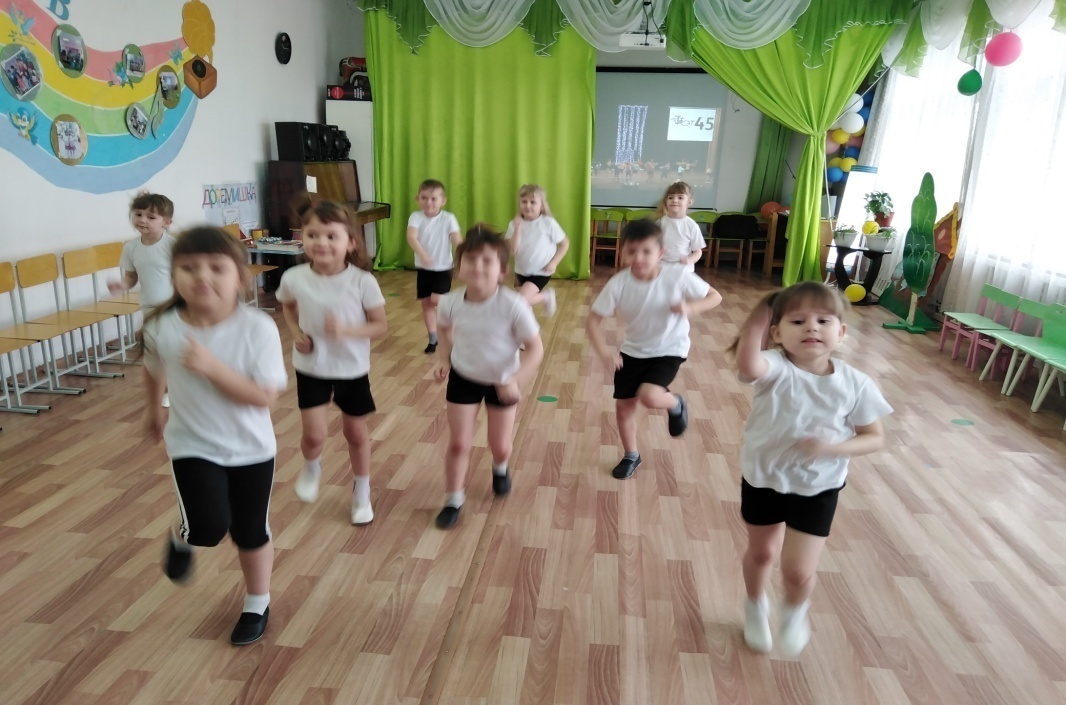 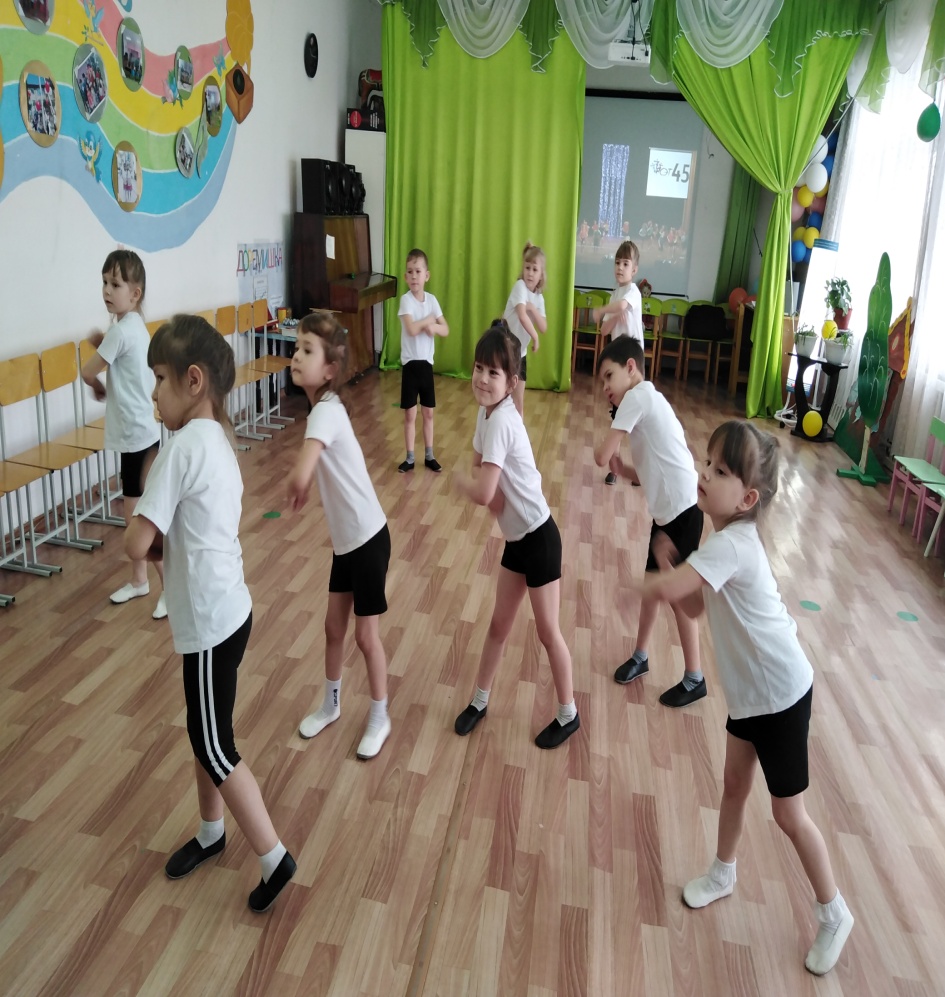 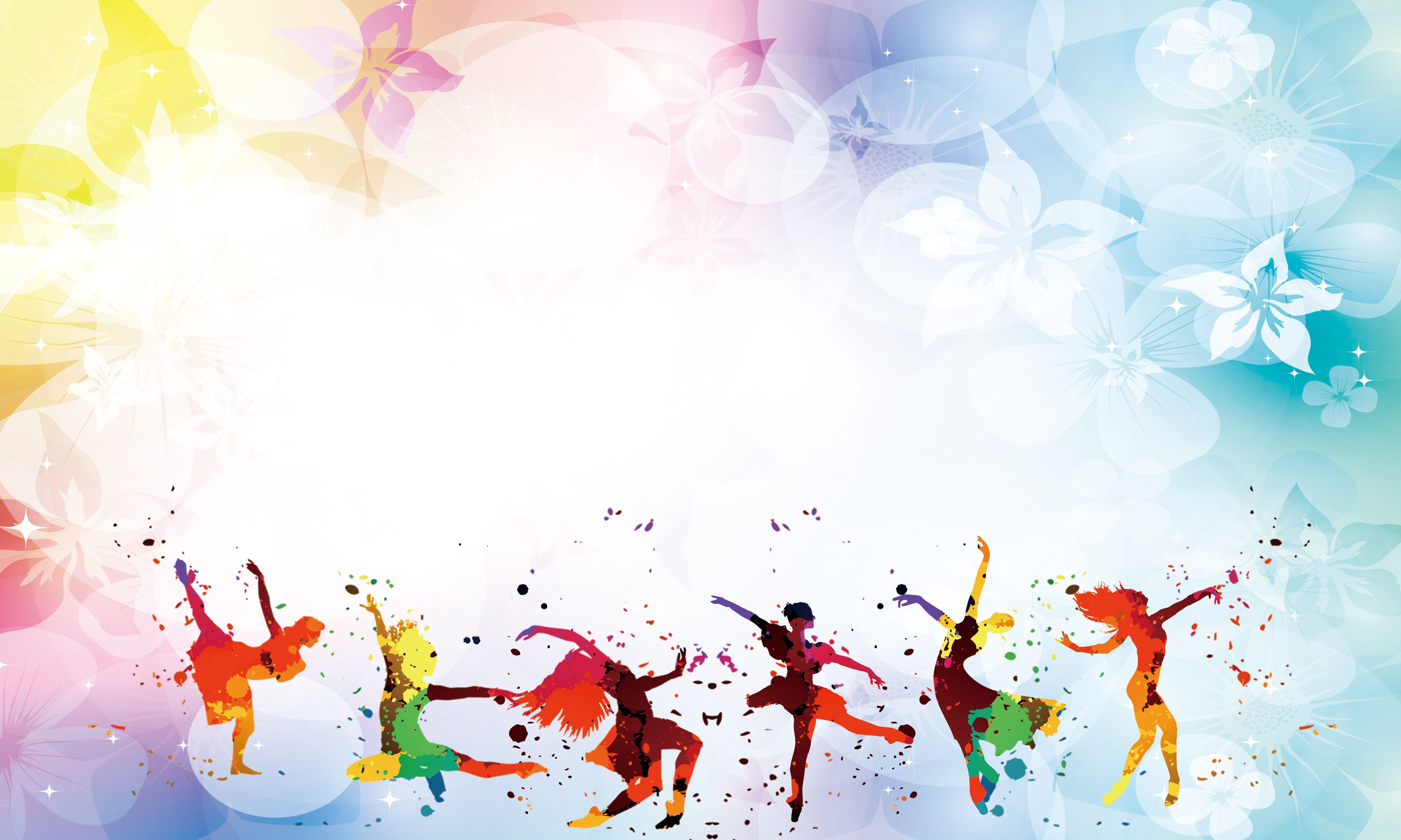 СПАСИБО ЗА ВНИМАНИЕ!!!
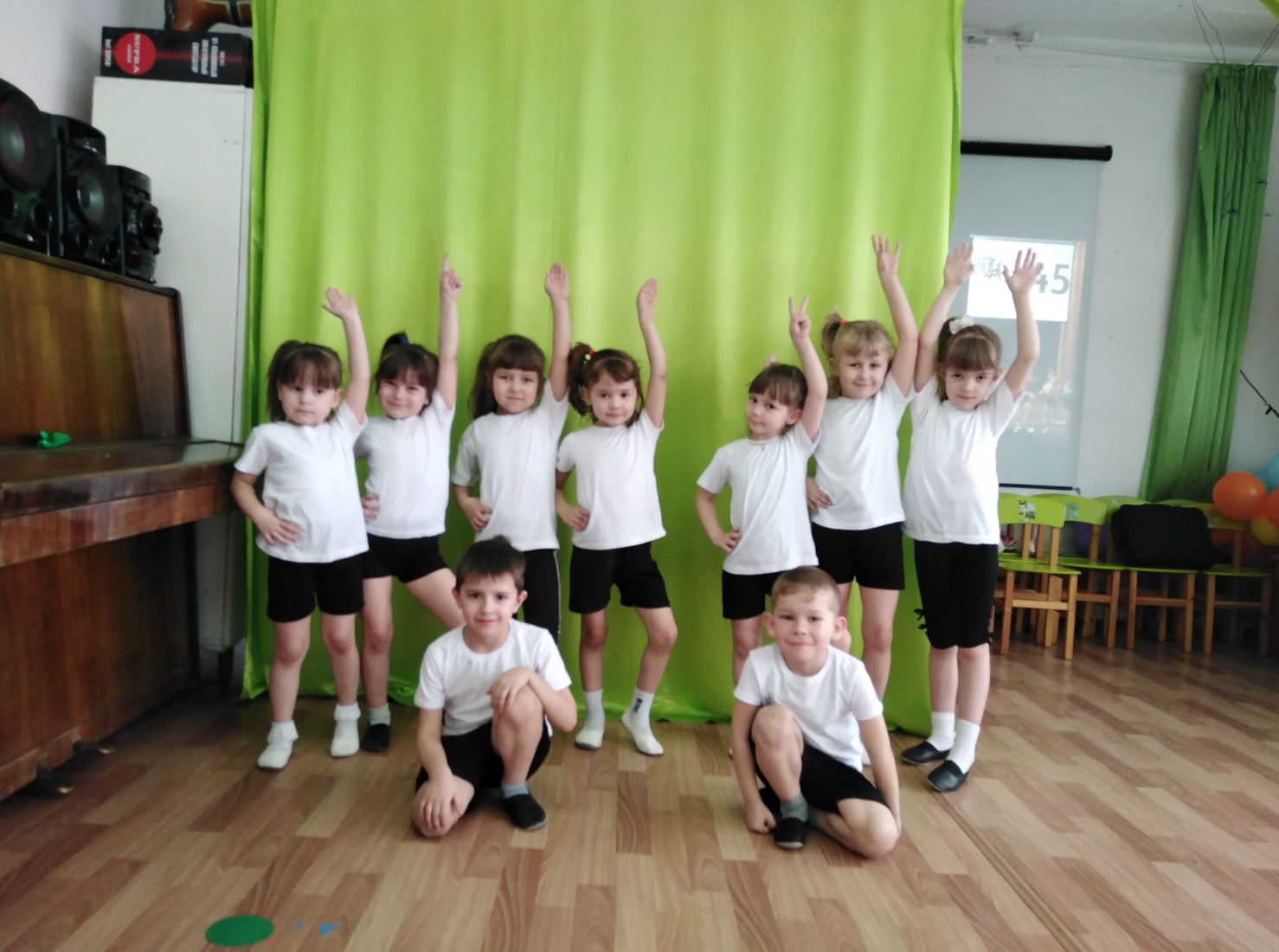